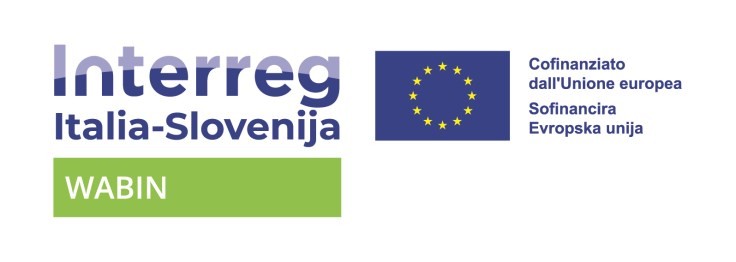 BILANCIO IDRICO TRANSFRONTALIERO DEI BACINI IDROGEOLOGICI  CON METODOLOGIE INTEGRATE E DI ADATTAMENTO AI  CAMBIAMENTI CLIMATICI
ČEZMEJNA VODNA BILANCA HIDROGEOLOŠKIH POREČIJ Z INTEGRIRANIMI
METODOLOGIJAMI IN PRILAGA JANJEM PODNEBNIM SPREMEMBAM
Sensibilizzazione  alla protezione  della risorsa  idrica
Ozaveščanje o  zaščiti vodnih  virov
Efrem Tassinato  Wigwam Clubs Italy APS
Efrem Tassinato  Wigwam Clubs Italy APS
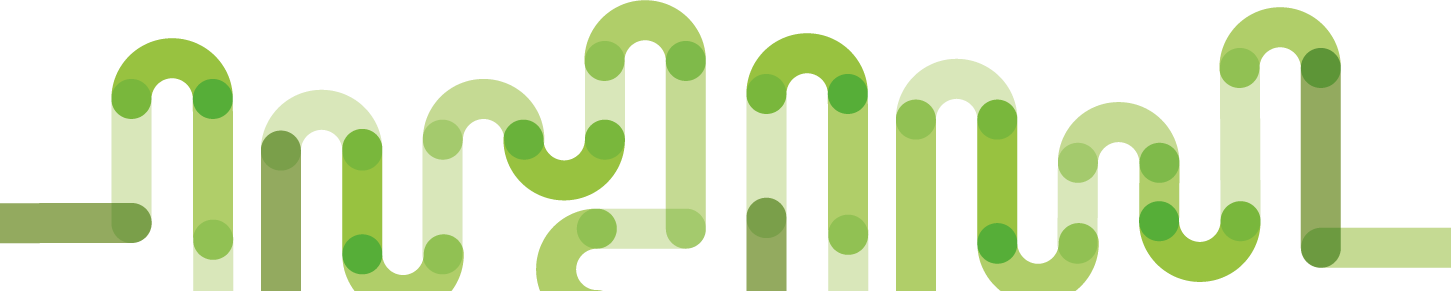 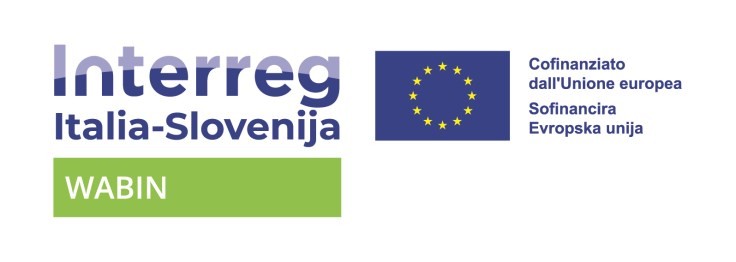 BILANCIO IDRICO TRANSFRONTALIERO DEI BACINI IDROGEOLOGICI  CON METODOLOGIE INTEGRATE E DI ADATTAMENTO AI CAMBIAMENTI  CLIMATICI
ČEZMEJNA VODNA BILANCA HIDROGEOLOŠKIH POREČIJ Z INTEGRIRANIMI
METODOLOGIJAMI IN PRILAGA JANJEM PODNEBNIM SPREMEMBAM
Target primario: i giovani under 25Primarni cilj: mladi, stari do 25 let
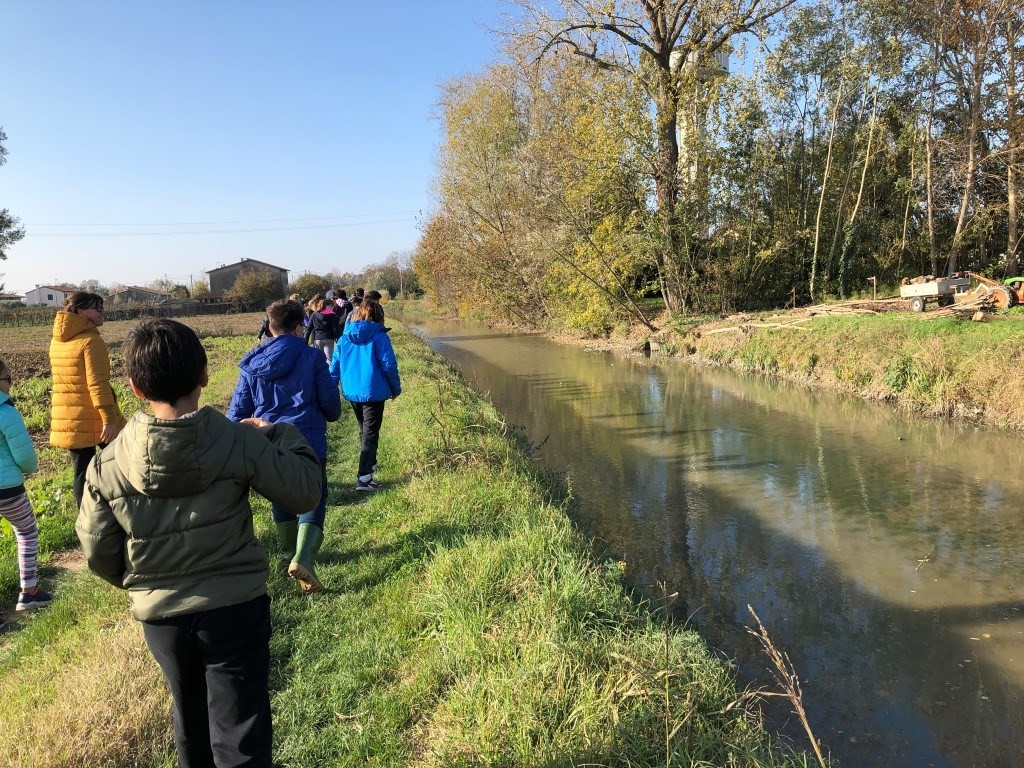 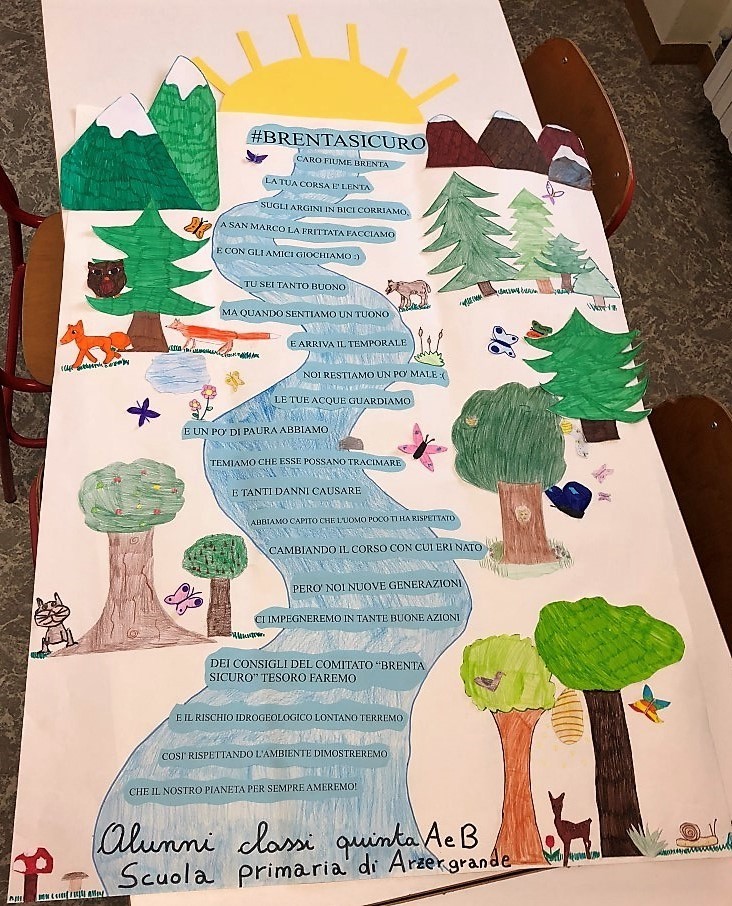 Kick-Off
Trieste, 5/07/2024
2
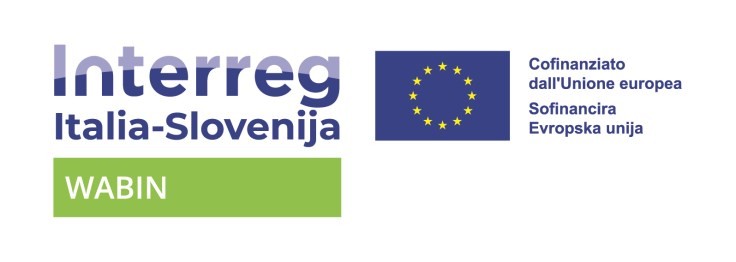 BILANCIO IDRICO TRANSFRONTALIERO DEI BACINI IDROGEOLOGICI  CON METODOLOGIE INTEGRATE E DI ADATTAMENTO AI CAMBIAMENTI  CLIMATICI
ČEZMEJNA VODNA BILANCA HIDROGEOLOŠKIH POREČIJ Z INTEGRIRANIMI
METODOLOGIJAMI IN PRILAGA JANJEM PODNEBNIM SPREMEMBAM
Target secondario: scuole, associazioni, enti e comuni
Sekundarni cilj: šole, združenja, organizacije in občine
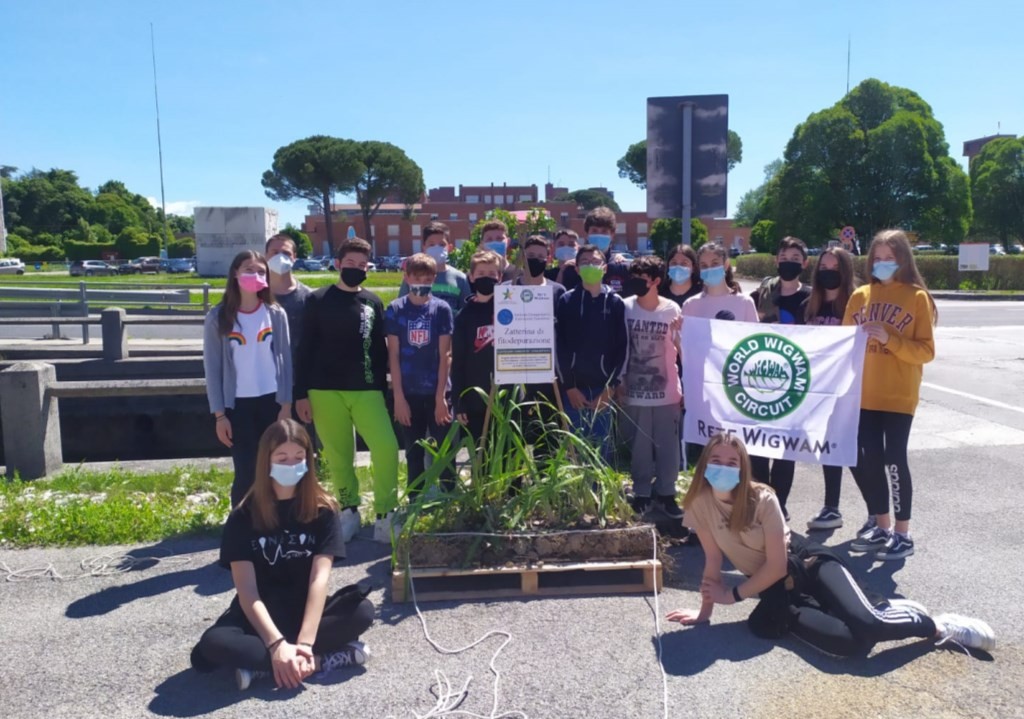 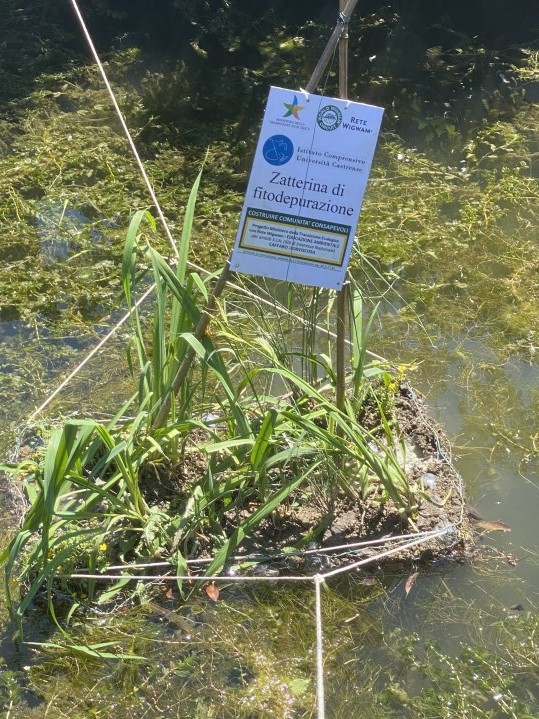 Kick-Off
Trieste, 5/07/2024
3
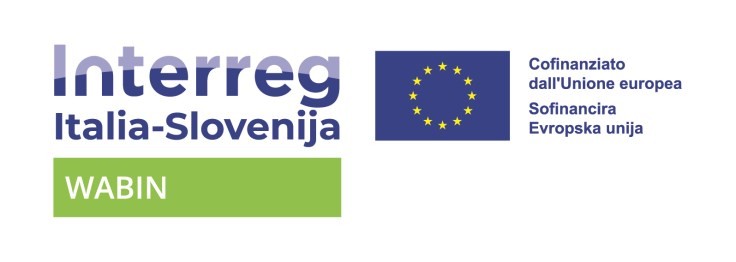 BILANCIO IDRICO TRANSFRONTALIERO DEI BACINI IDROGEOLOGICI  CON METODOLOGIE INTEGRATE E DI ADATTAMENTO AI  CAMBIAMENTI CLIMATICI
ČEZMEJNA VODNA BILANCA HIDROGEOLOŠKIH POREČIJ Z INTEGRIRANIMI
METODOLOGIJAMI IN PRILAGA JANJEM PODNEBNIM SPREMEMBAM
Il Premio Wigwam Stampa Italiana  per Giovani comunicatori
Nagrada Wigwam Italijanski Tisk za mlade komunikatorje
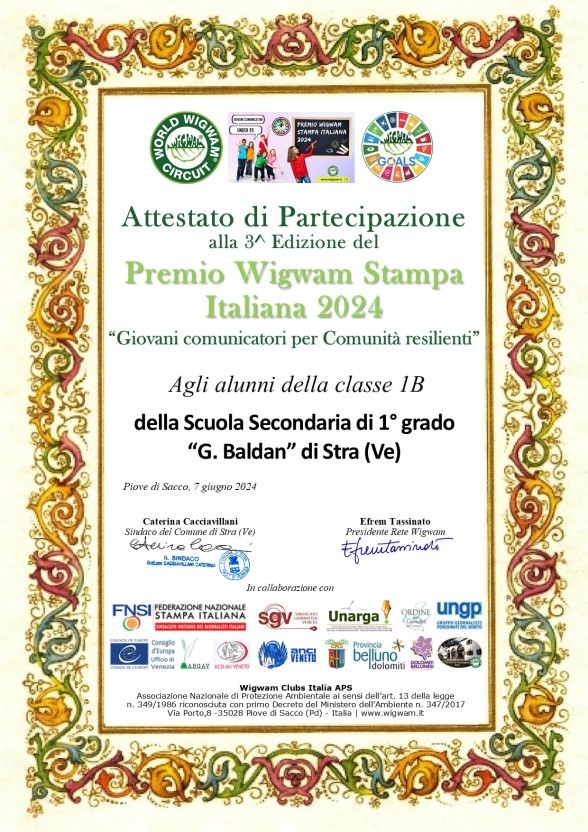 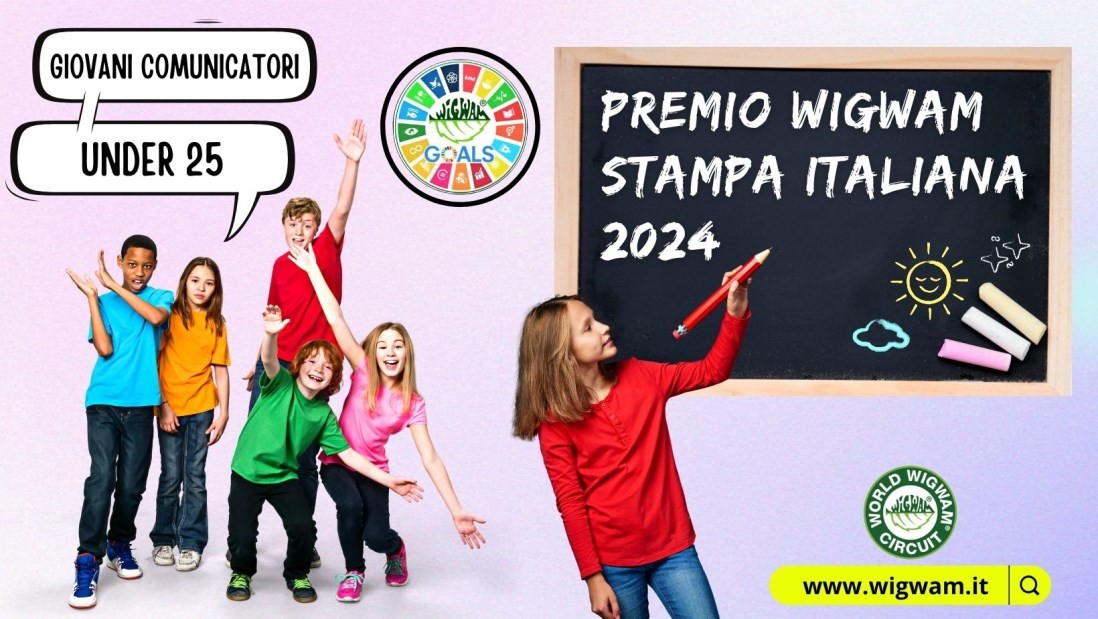 Kick-Off
Trieste, 5/07/2024
4
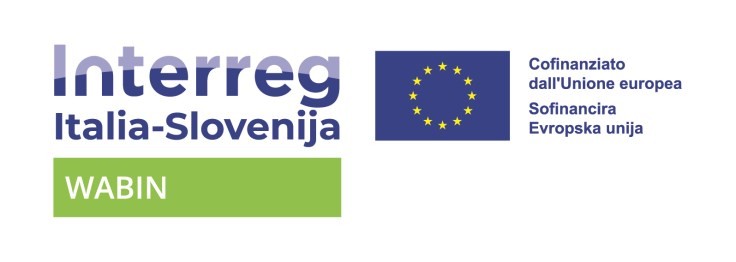 BILANCIO IDRICO TRANSFRONTALIERO DEI BACINI IDROGEOLOGICI  CON METODOLOGIE INTEGRATE E DI ADATTAMENTO AI  CAMBIAMENTI CLIMATICI
ČEZMEJNA VODNA BILANCA HIDROGEOLOŠKIH POREČIJ Z INTEGRIRANIMI
METODOLOGIJAMI IN PRILAGA JANJEM PODNEBNIM SPREMEMBAM
La Cultura del fosso
Kultura jarka
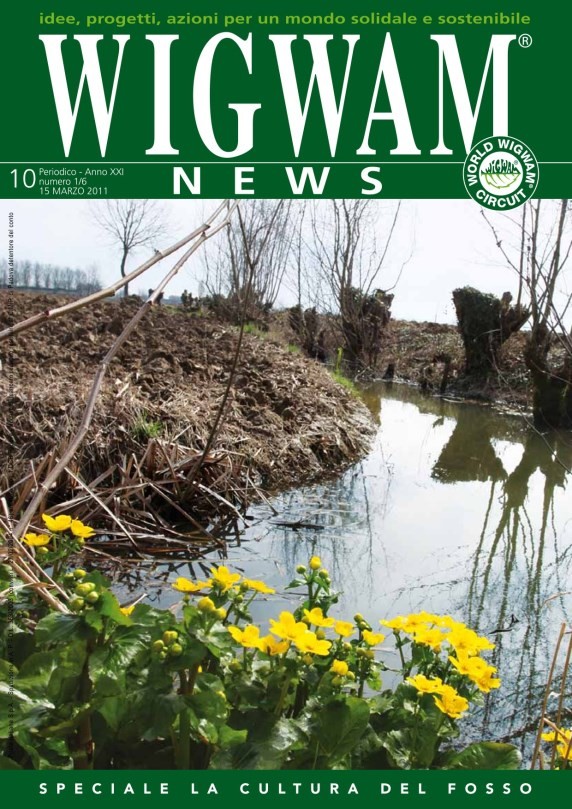 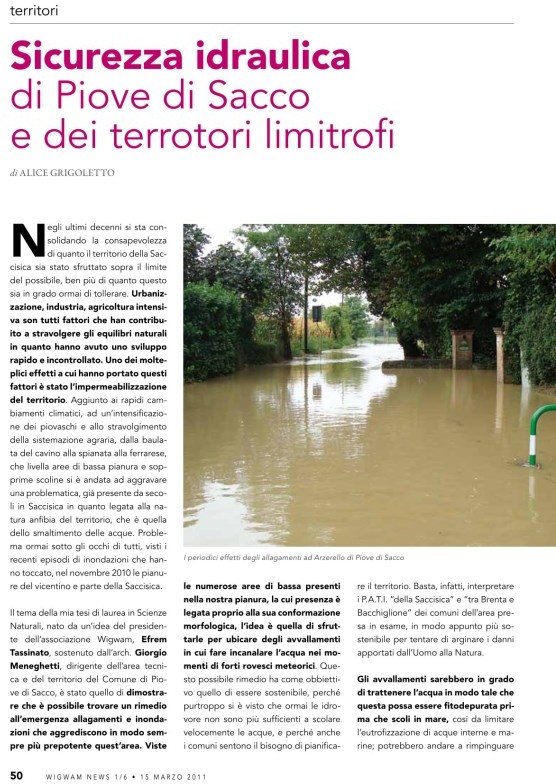 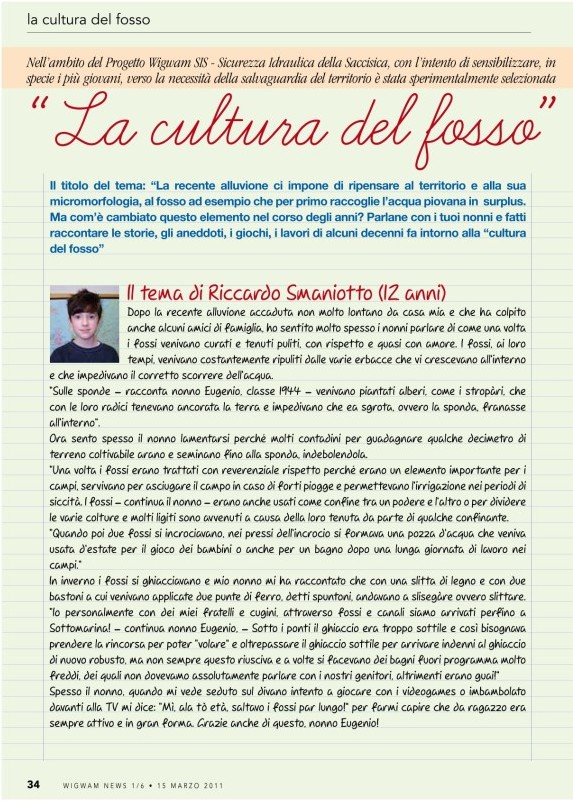 Kick-Off
Trieste, 5/07/2024
5
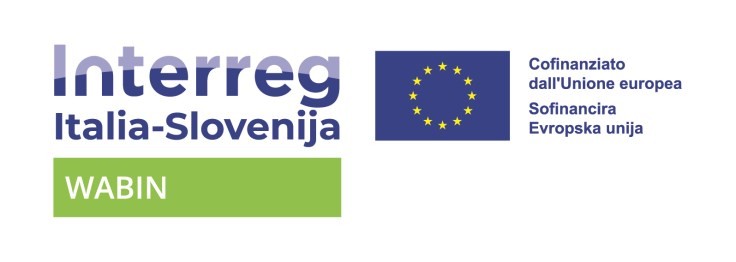 BILANCIO IDRICO TRANSFRONTALIERO DEI BACINI IDROGEOLOGICI  CON METODOLOGIE INTEGRATE E DI ADATTAMENTO AI  CAMBIAMENTI CLIMATICI
ČEZMEJNA VODNA BILANCA HIDROGEOLOŠKIH POREČIJ Z INTEGRIRANIMI
METODOLOGIJAMI IN PRILAGA JANJEM PODNEBNIM SPREMEMBAM
Acqua da bere, acqua per lavorare,  acqua da vivere
oda za pitje, voda za delo, voda za življenje
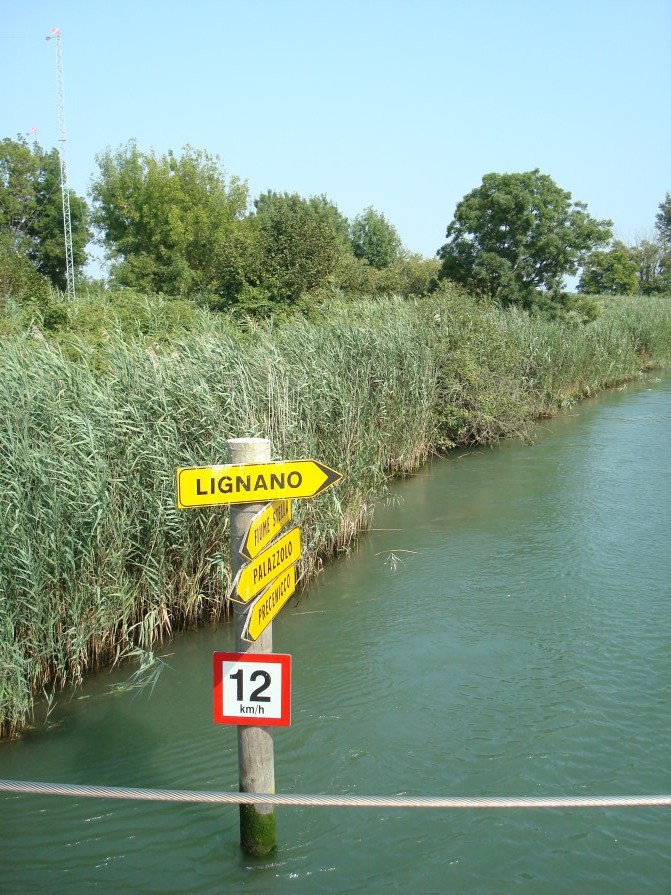 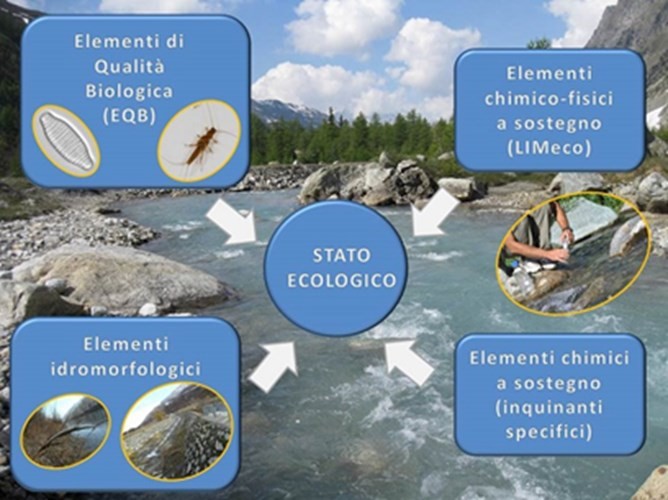 Kick-Off
Trieste, 5/07/2024
6
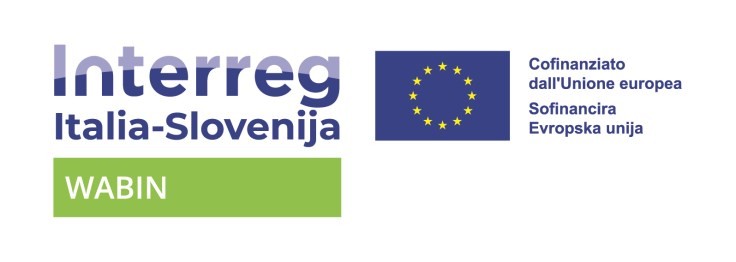 BILANCIO IDRICO TRANSFRONTALIERO DEI BACINI IDROGEOLOGICI  CON METODOLOGIE INTEGRATE E DI ADATTAMENTO AI  CAMBIAMENTI CLIMATICI
ČEZMEJNA VODNA BILANCA HIDROGEOLOŠKIH POREČIJ Z INTEGRIRANIMI
METODOLOGIJAMI IN PRILAGA JANJEM PODNEBNIM SPREMEMBAM
Grazie per  l’attenzione! /  Hvala za pozornost!
Contatti/ KontaktiEfrem Tassinato
e-mail: direzione@wigwam.it
SEGUCI / SLEDI NAM:
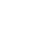 www.ita-slo.eu/wabin
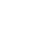 facebook.com/Interregwabin
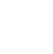 Interreg Italia-Slovenija WABIN
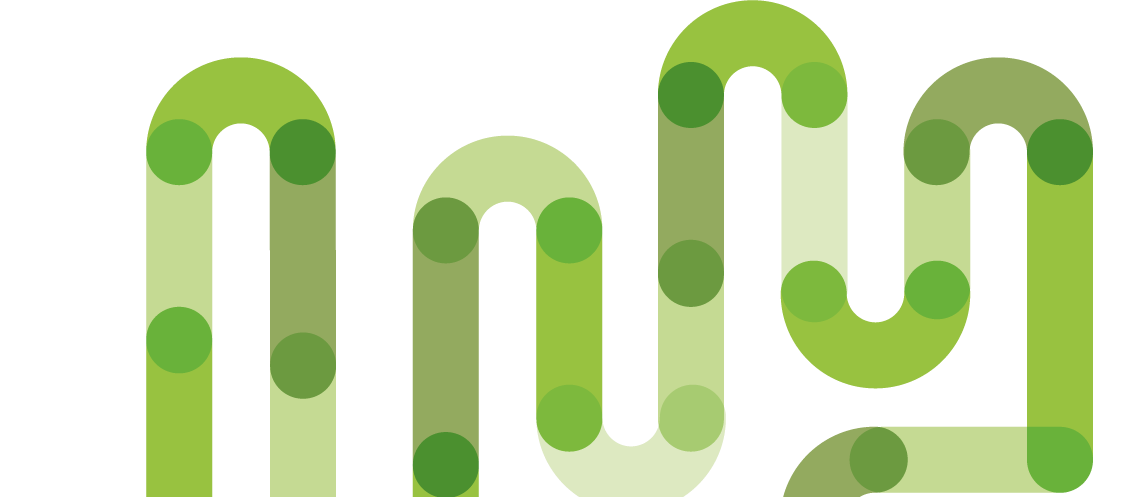 Kick-Off
Trieste, 5/07/2024